Training workshop 
Blended practical solutions for sustainable lifestyle/sustainable foundries  
-22 Feb. 2022-
Green Loans and Sustainability Linked Loans: Why? How?
Abdessalem  RABHI, PhD.
Senior Programme Coordinator, IGES
Overall Content
Why and how businesses are embracing sustainability?

What are the key differences between Green Loans and Sustainability-linked loans?

What are the key challenges to embracing sustainability and applying for these types of loans?

Example of available scheme to overcome those challenges.

Conclusion and key messages.
MSMEs loan in India: Quick Overview
63 million MSMEs (Nov.2021)
Multiple lenders in India offer MSME loans:
Example of top NBFCs offering MSMEs loan in 2022
Examples of top Banks offering MSMEs loans in 2022
Source: Author based on information available at: https://www.bankbazaar.com/personal-loan/msme-loan.html
MSMEs Credit Gap
Ongoing policy focus and years of mandated lending have not produced enough progress*.



5% of MSMEs have access to formal finance*.

94% of MSMEs have credit requirement below Rs.10, 00,000* (JPY1,500,000).

Banks are hesitant to lend to enterprises below the Rs.10, 00,000 threshold*.

31% of MSMEs name access to finance as top challenges*.
 * source: https://www.devalt.org/newsletter/jan20/of_1.htm
It’s all about credit rating/score
High credit rating/score: Key to loan approval

High credit rating/score: Key to lower borrowing cost

High sustainability (Environmental, Social, and Governance (ESG)) performance: key to higher credit rating, especially for MSMEs (Sonali Bhattacharya and Dipasha Sharma 2019).
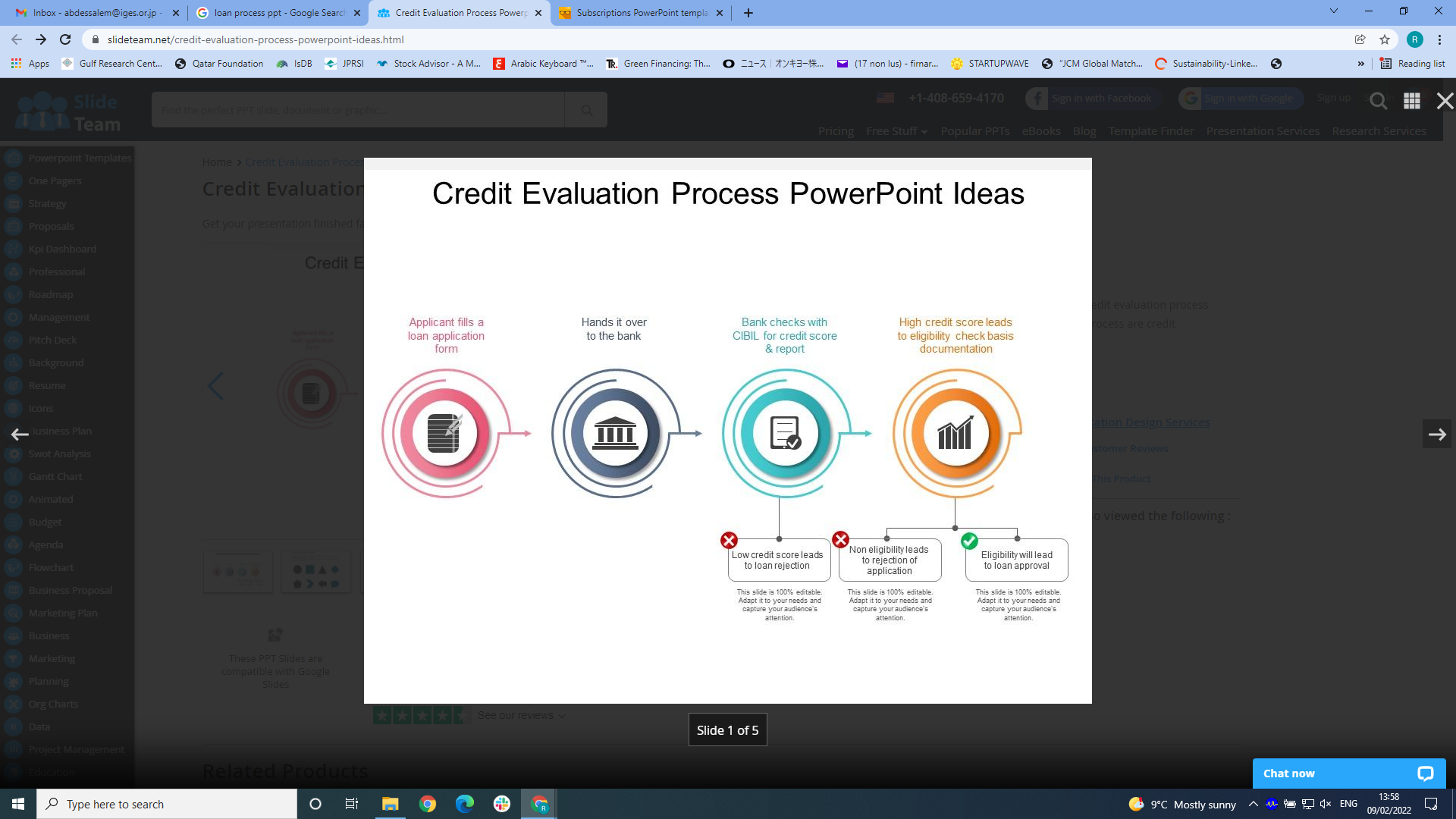 Borrower fills a loan applicant form
Hand it over to the bank/lender
High credit score/rating leads to eligibility check basis documentation
Bank check with credit rating agency for credit score/rating and report
Scope of sustainable finance
Climate Finance
Environmental
/Green finance
Sustainable/
ESG finance
6
Green finance: The Paris Agreement (PA)
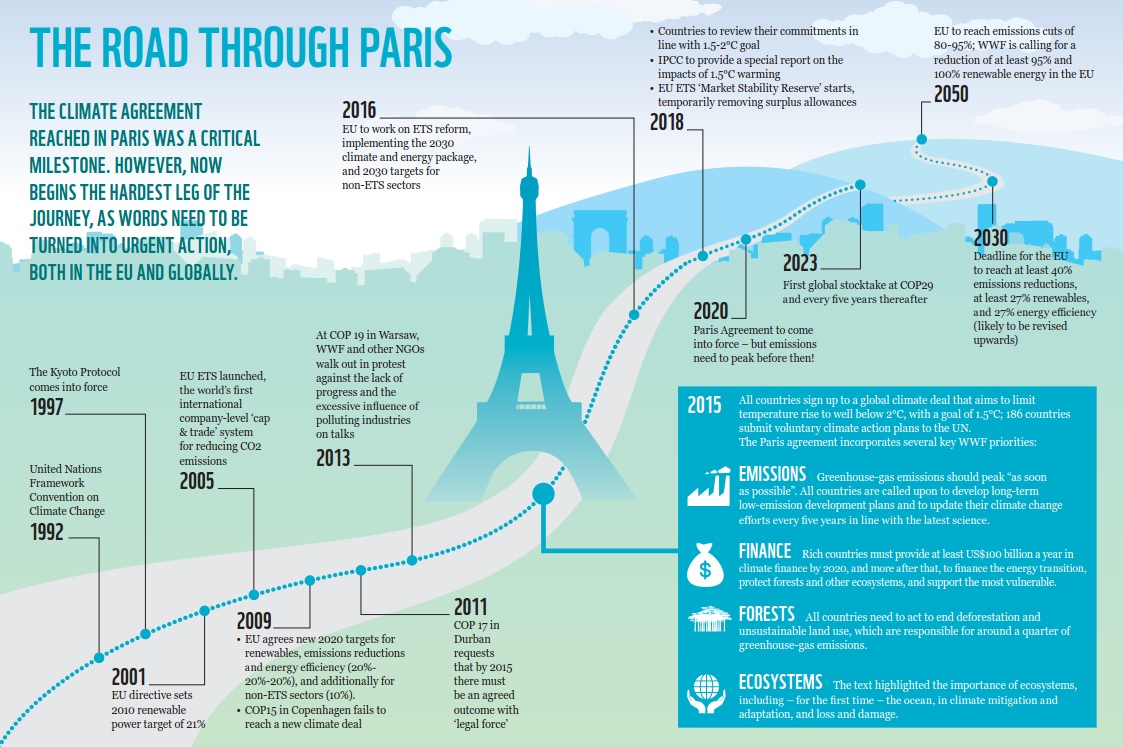 Source: https://wwf.panda.org/wwf_news/?264013/100%2Ddays%2Dsince%2DParis%2D3%2Dmissed%2DEU%2Dclimate%2Dopportunities
7
Sustainable finance: The SDGs
2015
The 2030 Agenda (17 SDGs)
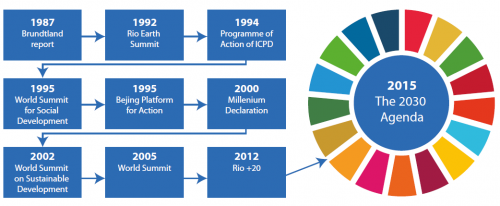 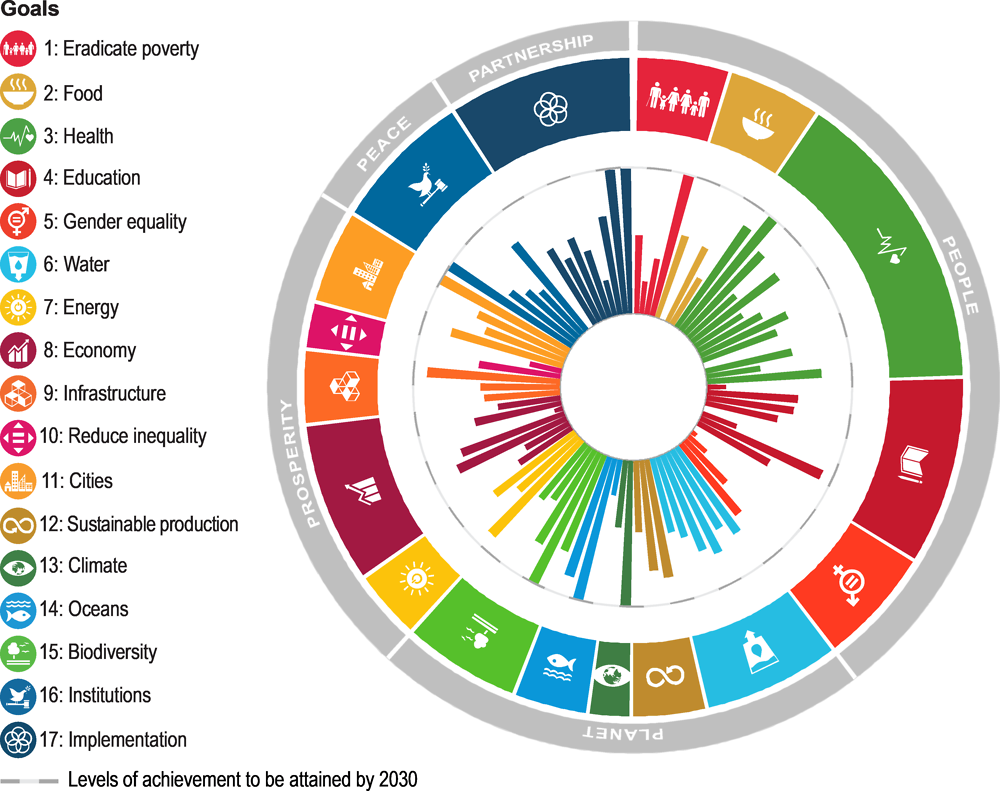 Source: https://ec.europa.eu/eurostat/statistics-explained/index.php?title=SDG_-_Introduction
8
Sustainable finance: Example of debt finance instruments
Green loans (GLs) and Sustainability-Linked Loans (SLLs) are among the debt finance instruments meant to finance/support environmentally sustainable economic activity
9
Sustainable finance trend: Mainstreamed
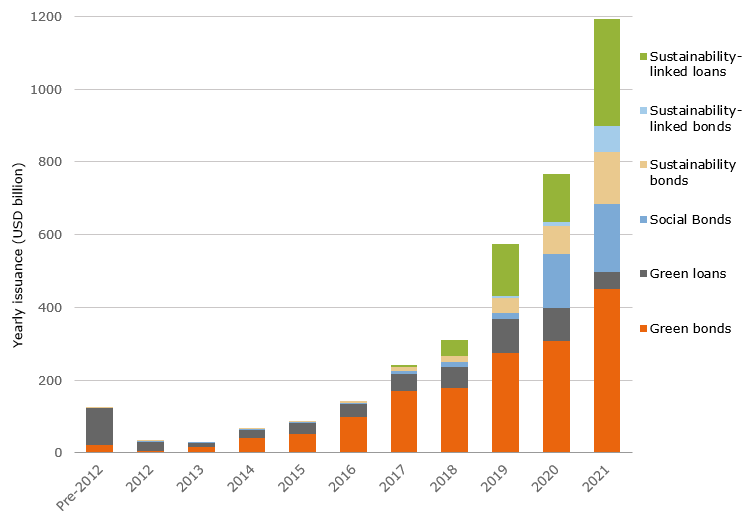 Source: Source: NN Investment Partners, Bloomberg. Data include issuance up to 22 October 2021.
10
Examples of supporting initiatives/alliances for sustainable finance
The Glasgow Financial Alliance for Net Zero (GFANZ) was launched in April 2021, bringing together existing and new net-zero finance initiatives in one sector-wide coalition that provides a forum for leading financial institutions to accelerate the transition to a net-zero global economy.
The Net-Zero Banking Alliance (NZBA) was launched by 43 Founding Members on 21 April 2021 and has since grown. Unfortunately, still, no representative from India has joined.
Why embracing sustainability and sustainable finance?
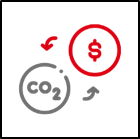 Lower borrowing cost (interest rate, processing fee, cash rebate, etc.). 

Positive impact on the environment (responsible business).

Positive impact on reputation and credibility (public opinion). 

Values-based relationships and recognition as a potentially less risky company (investors/lenders).

Long-term growth via internal leverage for overall performance (Business leaders/employees). 

New investment opportunities.

Resilience to physical and transition risks (accident, constrained liquidity, regulations, etc.).

Access to sustainability-related training and technical assistance.
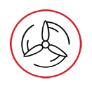 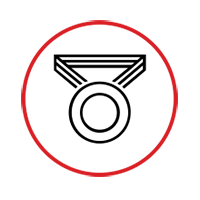 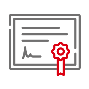 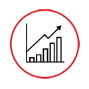 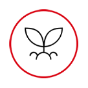 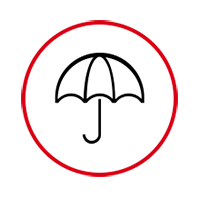 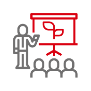 Green Loans vs. Sustainability Linked Loans: Which one?
From a financial perspective, GLs and SLLs may appear similar to a traditional business loan where a borrower pays back the amount borrowed along with interest. 

GLs and SLLs have to be structured using different principles and guidance.
* Developed by an experienced working party, consisting of representatives from leading financial institutions active in the global syndicated loan markets and published by Loan Market Association (LMA), Asia Pacific Loan Market Association (APLMA), and Loan Syndication and Trade Association (LSTA)
[Speaker Notes: -The GLPs and SLLPs have been developed by an experienced working party, consisting of representatives from leading financial institutions active in the global syndicated loan markets, with a view to promoting the development and integrity of the green loan product. They have been published by LMA, APLMA, and LSTA. (Loan syndication and trading Association).  Latest version in Feb.2021 and May 2021 respectively.  
-The GLP build on and refer to the Green Bond Principles (GBP) administered by the International Capital Market Association (ICMA), with a view to promoting consistency across financial markets.]
Green Loan Principles (GLPs)
Borrower is required to align the GLs to four components according to GLPs (updated Feb. 2021)
Review: When appropriate, an external review is recommended. Self-certification to confirm alignment of the green loan with the key features of the GLP, may be also sufficient.
Sustainability-Linked Loan Principles (SLLPs)
Borrower is required to align the SLL to five core components according to SLLPs (May 2021).
Source: https://www.lma.eu.com/application/files/8416/2210/4806/Sustainability_Linked_Loan_Principles.pdf
Illustrative example of SLL
A Borrower (X) wishes to enter into a 5-year MSME loan (general corporate purposes) of Rs 10 lakh from Bank (Y). He aligned the loan framework to the five core components according to SLLPs (2021) and agreed with the lender on the following KPIs/SPTs.
They also agreed on interest margin and the structure adjustment in case SPTs are met as follow:
Assuming, in  Jan. 2023, X has a credit rating of BBB. 
-> If he provides a “Sustainability Compliance Certificate” certifying that he has met both SPTs:
Interest rate will be: 11.50% - 1.00% = 10.50%
-> if he provides a sustainability Compliance Certificate” certifying he fail to meet any of the SPTs: 
Interest rate will be: 11.50 + 0.50% = 12:00%
Challenges to access sustainable finance
Example for supporting Initiatives/Stakeholders for sustainable finance (Singapore) (May 2020)
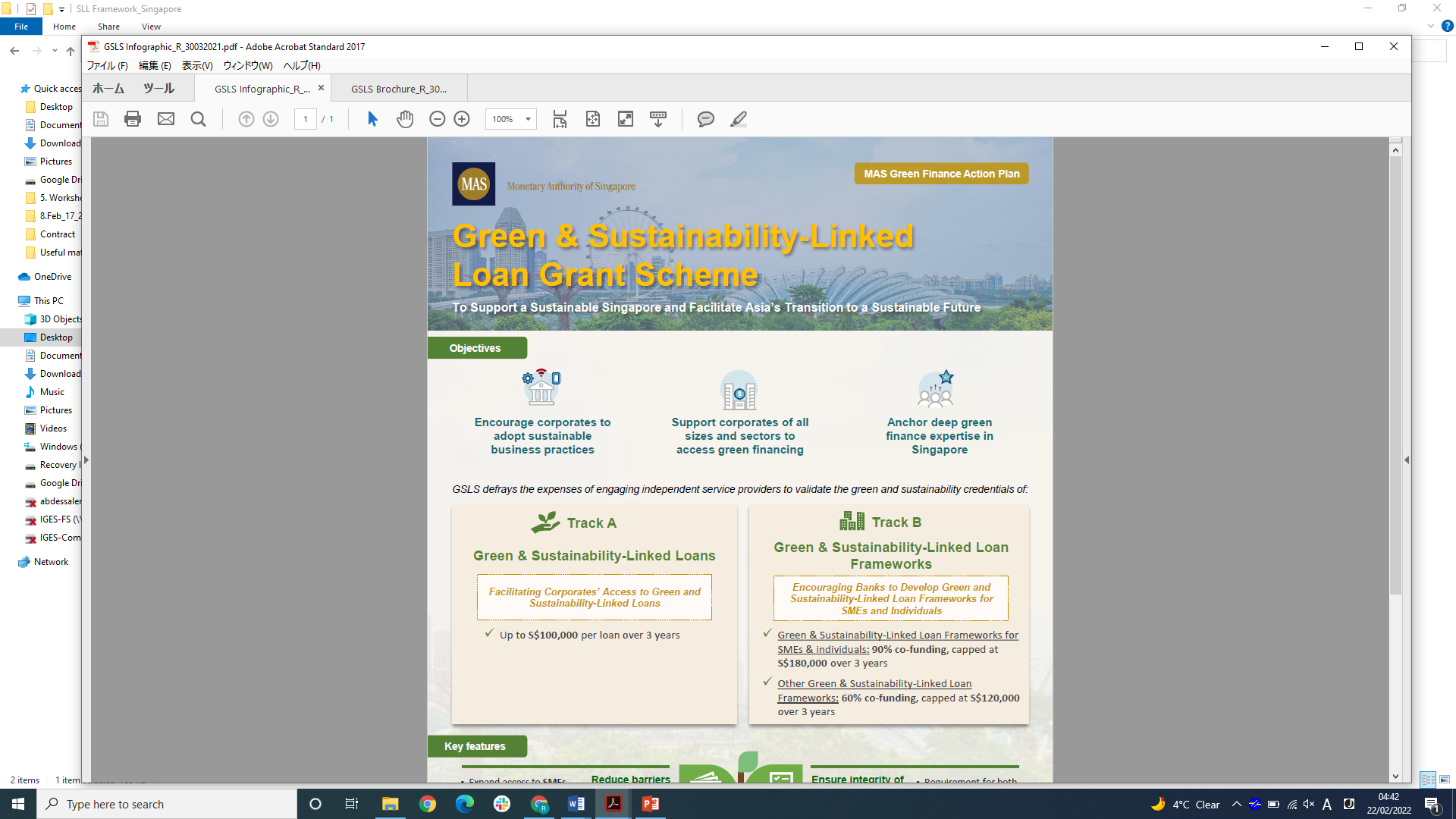 Examples for supporting schemes/stakeholders for sustainable finance (India)
Potential Synergetic Approach to access Green Loans
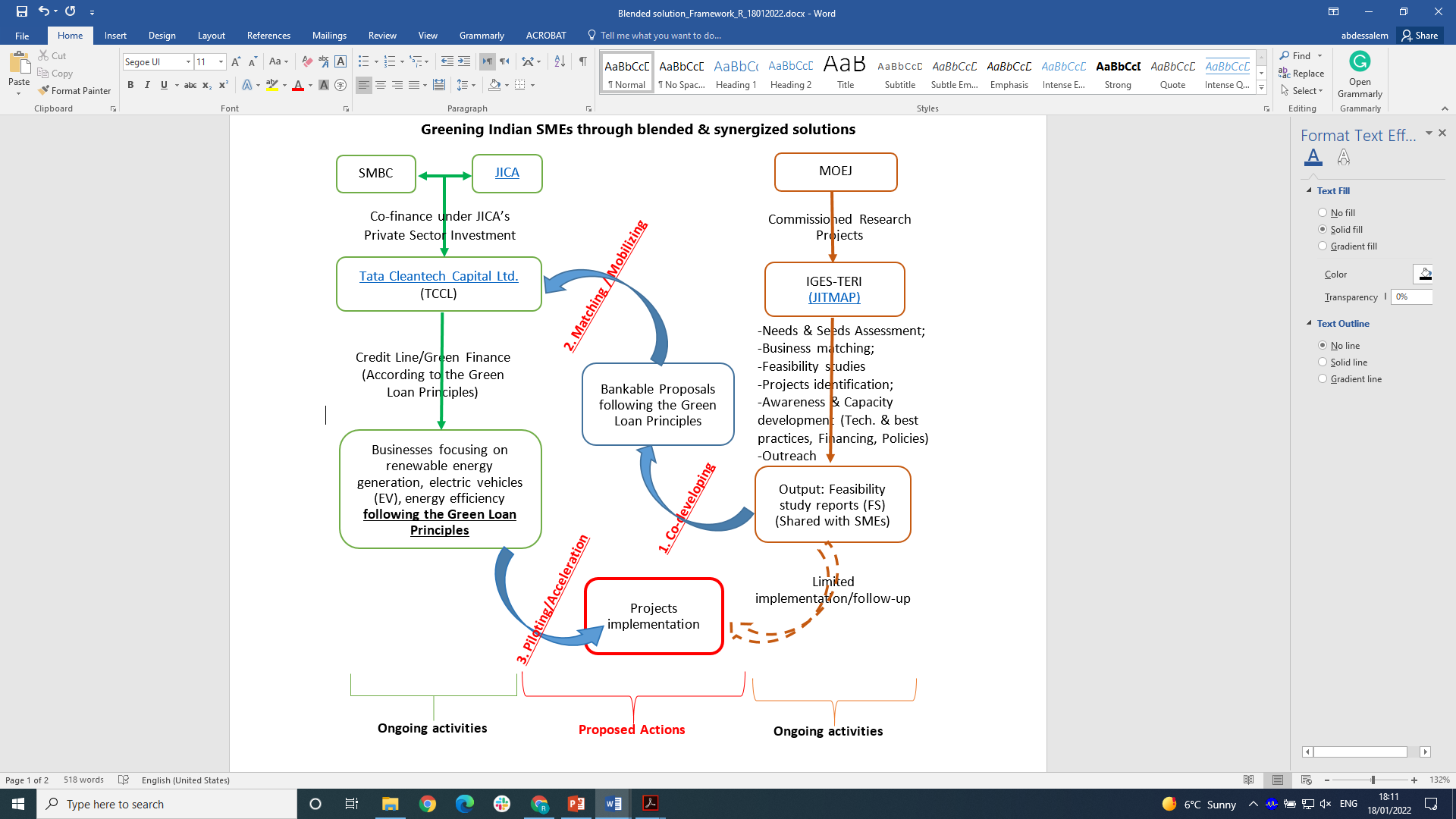 Conclusion and key messages
More businesses are embracing sustainability and shifting towards sustainable finance, such as green loan and sustainability linked loan. 

	->Why?: To seize several financial and non-financial benefits (see slide11).

MSMEs can explore the possibility of turning MSMEs loans into green loans or sustainability-linked loans.

	-> How?: Align the loan framework with the green loan principles (slide13) or the 	sustainability linked loan principles (slide14).

MSMEs require substantial support to embrace sustainability and access to sustainable finance. 
	-> How?: A multistakeholder approach is needed to leverage the existing supports 	in a synergetic manner and mutual learning, starting with more awareness creation 	and capacity building activities.
Thank you for your kind attention